Публічна бібліотека – місце дозвілля для дітей і дорослих
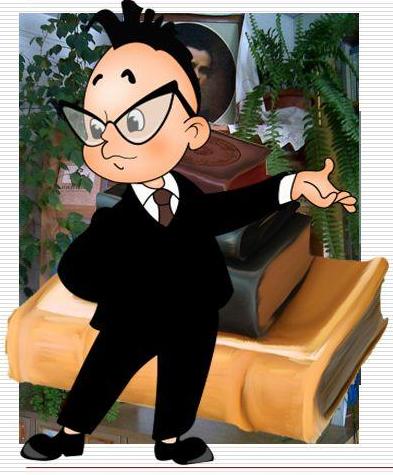 Публічна бібліотека с.Мале Вербче
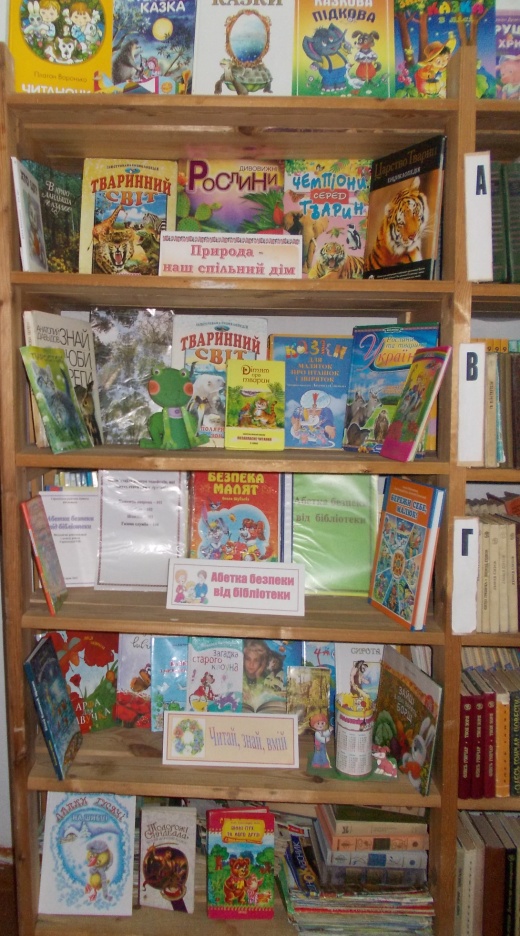 Стоять рівнесенько в рядах казки, вірші, оповідання…
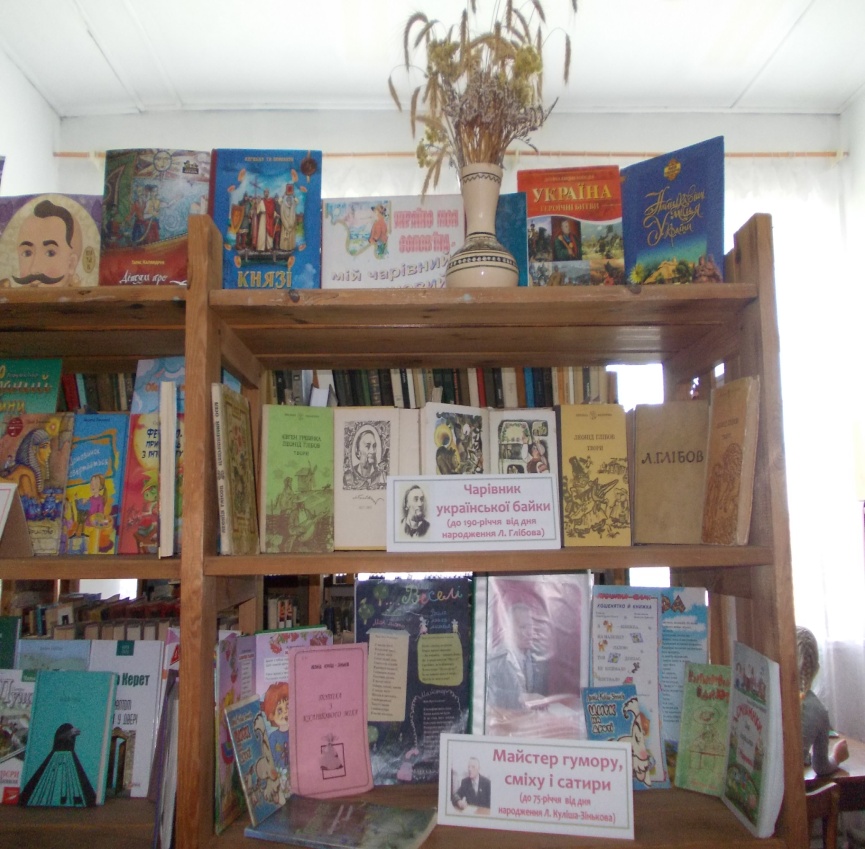 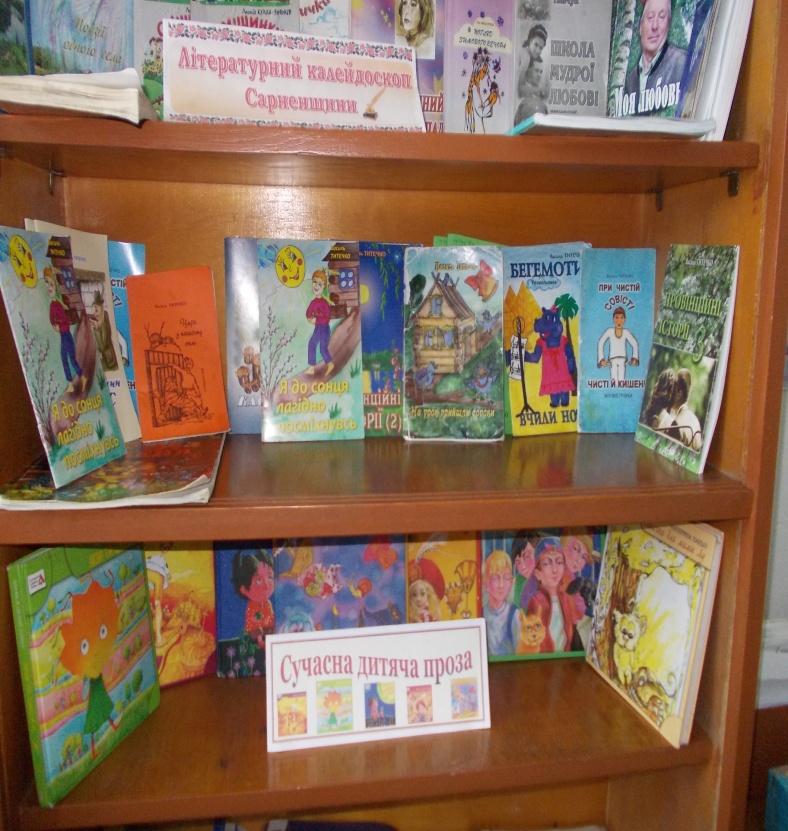 Лиш пролуна дзвінок з уроку, чимдуж малеча поспіша, до найцікавішого місця, де книга жде на читача…
А погляд вже розбігся, в різноманітті книг, на чому б зупинитись?
Бібліотека – найкращий помічник у навчанні
Вільний час – цікавим справам
Світ казки чарівний, пізнаємо ми разом
Цікаві речі для малечі (літ.вікторини)
У бібліотеку спішимо, щось цікаве знайдемо…
Літ.година Велич Тарасового слова
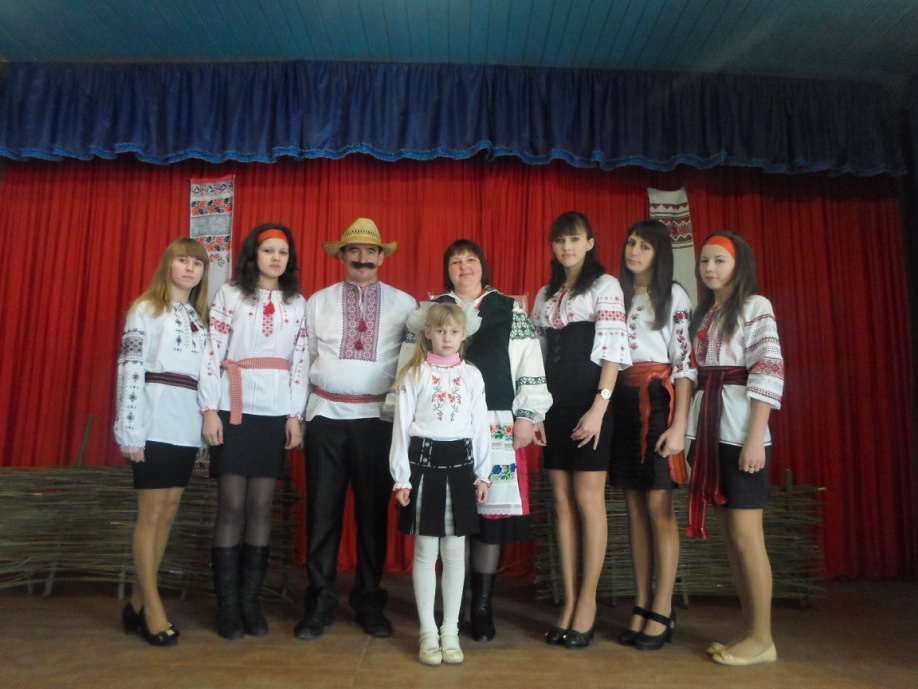 Дякуємо за увагу!
Бібліотекар ПБ  с.М.Вербче
БОСА НАТАЛІЯ МИХАЙЛІВНА

Адреса: вул.Шкільна,50, 
с.Мале Вербче
Сарненський район
Рівненська область
34533